CISE301: Numerical MethodsTopic 8 Ordinary Differential Equations (ODEs)Lecture 28-36
KFUPM



Read 25.1-25.4, 26-2, 27-1
CISE301_Topic8L8&9
KFUPM
1
Outline of Topic 8
Lesson 1:	Introduction to ODEs
Lesson 2:	Taylor series methods
Lesson 3:	Midpoint and Heun’s method
Lessons 4-5: Runge-Kutta methods
Lesson 6:	Solving systems of ODEs
Lesson 7:	Multiple step Methods
Lesson 8-9:	Boundary value Problems
CISE301_Topic8L8&9
KFUPM
2
Lecture 35Lesson 8: Boundary Value Problems
CISE301_Topic8L8&9
KFUPM
3
Outlines of Lesson 8
Boundary Value Problem 

Shooting Method

Examples
CISE301_Topic8L8&9
KFUPM
4
Learning Objectives of Lesson 8
Grasp the difference between initial value problems and boundary value problems.

Appreciate the difficulties involved in solving the boundary value problems.

Grasp the concept of the shooting method.

Use the shooting method to solve boundary value problems.
CISE301_Topic8L8&9
KFUPM
5
same
different
Boundary-Value and Initial Value Problems
Boundary-Value Problems

The auxiliary conditions are not at one point of the independent variable
More difficult to solve than initial value problem
Initial-Value Problems

The auxiliary conditions are at one point of the independent variable
CISE301_Topic8L8&9
KFUPM
6
Shooting Method
CISE301_Topic8L8&9
KFUPM
7
Solution of Boundary-Value Problems (BVP) Shooting Method for Boundary-Value Problems
Guess a value for the auxiliary conditions at one point of time.
Solve the initial value problem using Euler, Runge-Kutta, …
Check if the boundary conditions are satisfied, otherwise modify the guess and resolve the problem.
Use interpolation in updating the guess.
It is an iterative procedure and can be efficient in solving the BVP.
CISE301_Topic8L8&9
KFUPM
8
Solution of Boundary-Value Problems (BVP)  Shooting Method
convert
Boundary-Value Problem
Initial-value Problem
Convert the ODE to a system of first order ODEs.
Guess the initial conditions that are not available. 
Solve the Initial-value problem.
Check if the known boundary conditions are satisfied.
If needed modify the guess and resolve the problem again.
CISE301_Topic8L8&9
KFUPM
9
Example 1 Original BVP
0                                       1       x
CISE301_Topic8L8&9
KFUPM
10
Example 1 Original BVP
2.0
0                                       1       x
CISE301_Topic8L8&9
KFUPM
11
Example 1 Original BVP
2.0
0                                       1       x
CISE301_Topic8L8&9
KFUPM
12
Example 1 Original BVP
2.0
to be determined
0                                       1       x
CISE301_Topic8L8&9
KFUPM
13
Example 1 Step1: Convert to a System of First Order ODEs
CISE301_Topic8L8&9
KFUPM
14
Example 1 Guess # 1
-0.7688
0                                       1       x
CISE301_Topic8L8&9
KFUPM
15
Example 1 Guess # 2
0.99
0                                       1       x
CISE301_Topic8L8&9
KFUPM
16
Example 1 Interpolation for Guess # 3
y(1)
0.99
0           1          2   y’(0)
-0.7688
CISE301_Topic8L8&9
KFUPM
17
Example 1 Interpolation for Guess # 3
y(1)
2
Guess 3
0.99
1.5743
0           1          2   y’(0)
-0.7688
CISE301_Topic8L8&9
KFUPM
18
Example 1 Guess # 3
2.000
0                                       1       x
Guess #3 should be used for the solution to the boundary value problem.
 y(1)=2.000
CISE301_Topic8L8&9
KFUPM
19
Example 1 Solution
Guess # 3
CISE301_Topic8L8&9
KFUPM
20
Summary of the Shooting Method
Guess the unavailable values for the auxiliary conditions at one point of the independent variable.
Solve the initial value problem.
Check if the boundary conditions are satisfied, otherwise modify the guess and resolve the problem. 
Repeat (3) until the boundary conditions are satisfied.
CISE301_Topic8L8&9
KFUPM
21
Properties of the Shooting Method
Using interpolation to update the guess often results in few iterations before reaching the solution.

The method can be cumbersome for high order BVP because of the need to guess the initial condition for more than one variable.
CISE301_Topic8L8&9
KFUPM
22
Lecture 36Lesson 9: Discretization Method
CISE301_Topic8L8&9
KFUPM
23
Outlines of Lesson 9
Discretization Method
Finite Difference Methods for Solving Boundary Value Problems

Examples
CISE301_Topic8L8&9
KFUPM
24
Learning Objectives of Lesson 9
Use the finite difference method to solve BVP.

Convert linear second order boundary value problems into linear algebraic equations.
CISE301_Topic8L8&9
KFUPM
25
Solution of Boundary-Value Problems Finite Difference Method
convert
Boundary-Value Problems
Algebraic Equations
Find the unknowns y1, y2, y3
y4=0.8
y3=?
y
y1=?
y2=?
y0=0.2
0     0.25      0.5     0.75      1.0    x
  x0       x1         x2       x3         x4
CISE301_Topic8L8&9
KFUPM
26
Solution of Boundary-Value Problems Finite Difference Method
Divide the interval into n intervals.
The solution of the BVP is converted to the problem of determining the value of function at the base points. 
Use finite approximations to replace the derivatives.
This approximation results in a set of algebraic equations. 
Solve the equations to obtain the solution of the BVP.
CISE301_Topic8L8&9
KFUPM
27
Finite Difference Method Example
To be determined
Divide the interval [0,1] into n = 4 intervals
Base points are 
  x0=0
  x1=0.25
  x2=0.5
  x3=0.75
  x4=1.0
y3=?
y4=0.8
y
y1=?
y2=?
y0=0.2
0     0.25      0.5     0.75      1.0    x
  x0      x1         x2       x3         x4
CISE301_Topic8L8&9
KFUPM
28
Finite Difference Method Example
Divide the interval [0,1] into n = 4 intervals
Base points are 
  x0=0
  x1=0.25
  x2=0.5
  x3=0.75
  x4=1.0
CISE301_Topic8L8&9
KFUPM
29
Second Order BVP
CISE301_Topic8L8&9
KFUPM
30
Second Order BVP
CISE301_Topic8L8&9
KFUPM
31
Second Order BVP
CISE301_Topic8L8&9
KFUPM
32
Second Order BVP
CISE301_Topic8L8&9
KFUPM
33
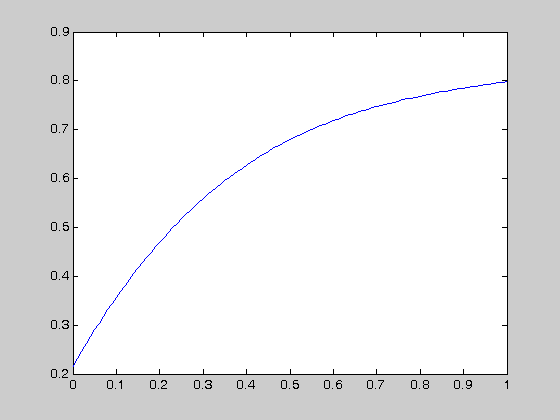 CISE301_Topic8L8&9
KFUPM
34
Summary of the Discretiztion Methods
Select the base points.
Divide the interval into n intervals.
Use finite approximations to replace the derivatives.
This approximation results in a set of algebraic equations. 
Solve the equations to obtain the solution of the BVP.
CISE301_Topic8L8&9
KFUPM
35
Remarks
Finite Difference Method :
Different formulas can be used for approximating the derivatives.
Different formulas lead to different solutions. All of them are approximate solutions.
For linear second order cases, this reduces to tri-diagonal system.
CISE301_Topic8L8&9
KFUPM
36
Summary of Topic 8
Solution of ODEs
Lessons 1-3:
 Introduction to ODE, Euler Method, 
 Taylor Series methods, 
 Midpoint, Heun’s Predictor corrector methods
Lessons 4-5:
 Runge-Kutta Methods (concept & derivation) 
 Applications of Runge-Kutta Methods To solve first order ODE
Lessons 6:
Solving Systems of ODE
Lesson 7:
Multi-step methods
Lessons 8-9:
 Boundary Value Problems
 Discretization method
CISE301_Topic8L8&9
KFUPM
37